Figure 3. Dipole locations. ECD for D2 (red) and D5 (blue) projected onto the individual's anatomical MRI for a ...
Cereb Cortex, Volume 17, Issue 9, September 2007, Pages 2134–2142, https://doi.org/10.1093/cercor/bhl120
The content of this slide may be subject to copyright: please see the slide notes for details.
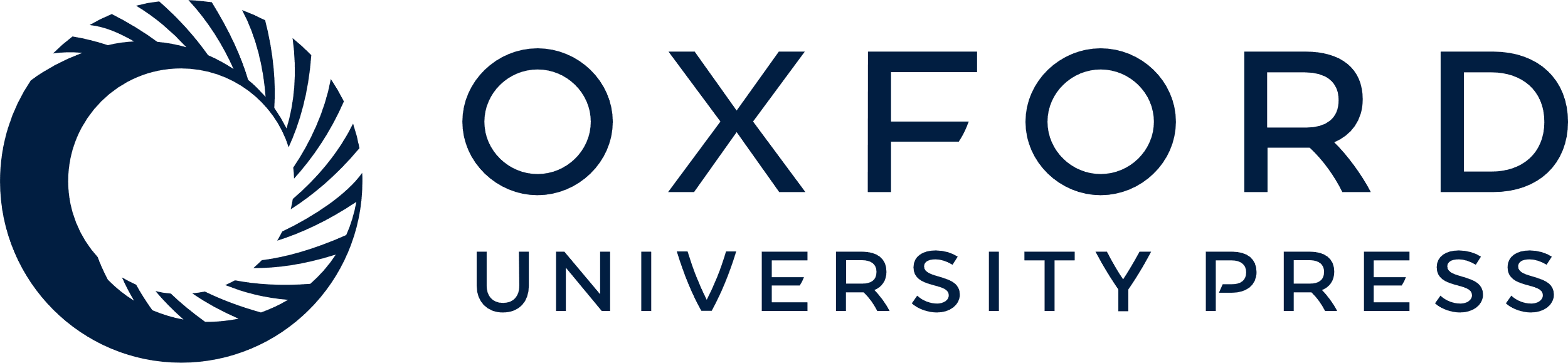 [Speaker Notes: Figure 3. Dipole locations. ECD for D2 (red) and D5 (blue) projected onto the individual's anatomical MRI for a representative subject through the experimental blocks of B0–B6.


Unless provided in the caption above, the following copyright applies to the content of this slide: © The Author 2006. Published by Oxford University Press. All rights reserved. For permissions, please e-mail: journals.permissions@oxfordjournals.org]